アルゴリズム
©Eaner-SOFT
1
事前問題
解ける方法＜考え方でもよい＞
→そのやり方自体はアルゴリズムといいます。
2
アルゴリズムとは
数学、コンピューティング、言語学、あるいは関連する分野において、問題を解くための手順を定式化した形で表現したものを言う。算法と訳されることもある。
※WIKIより
3
コンピュータアルゴリズム
人間より速く大量に計算ができるのがコンピュータの強みであるが、その計算が正しく効率的であるためには、正しく効率的なアルゴリズムに基づいたものでなければならない。
アルゴリズムはコンピュータが情報を処理する基盤である。プログラムは本質的にはアルゴリズムである。
4
コンピュータを進化するためのアルゴリズム
IT技術の進化のスピードには目を見張るものがありますが、それを支えているのはアルゴリズムと呼ばれる処理方法(技術的アイデア)です。
さまざまなアルゴリズムの中でも、コンピュータの進化に革命的な影響をもたらしたとされる偉大なアルゴリズムは以下の通りです。
①ハフマン符号(圧縮アルゴリズム)
②公開鍵暗号(暗号化アルゴリズム)
③ダイクストラ法(探索アルゴリズム)
④二分探索(探索アルゴリズム)
⑤クイックソート(整列アルゴリズム)
⑥カラツバ法(乗算アルゴリズム)
⑦ユークリッドの互除法
⑧ブレゼンハムのアルゴリズム(描画アルゴリズム)
⑨高速逆平方根計算
https://gigazine.net/news/20140311-great-algorithm/
5
JVMのアルゴリズム
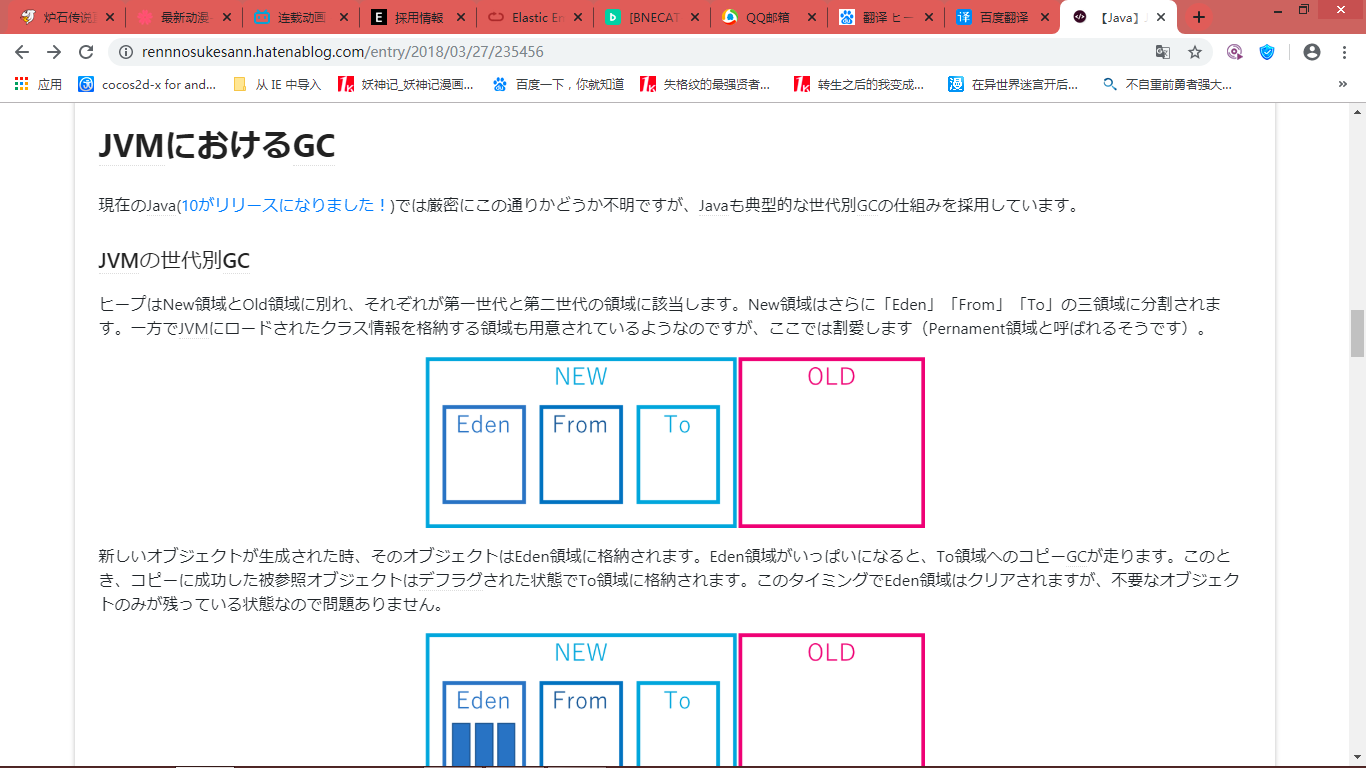 世代別GC
Object
From
Eden
To（回数）
コピー
デプラグ
デプラグ
OLD（回数が閾値を上回るオブジェクト）
6
マルチスレッドアルゴリズム
Peterson のアルゴリズム
Peterson のアルゴリズムの実装例です。これは 2 つのスレッド間での相互排他を扱うアルゴリズムです。このコードでは、危険領域に同時に複数のスレッドが存在しないことを保証しようとしています。さらに、スレッドが mut_excl() を呼び出すと、危険領域に「素早く」入ることを保証しています。
7
Javaで基本的な探索アルゴリズム
リニアサーチ (Linear Search)
バイナリーサーチ (Binary Search)




https://qiita.com/ta7uw/items/fbe35038436bbffea9d6
8
Javaで基本的なソートアルゴリズム
バブルソート (Bubble Sort)
選択ソート (Selection Sort)
挿入ソート (Insertion Sort)
シェルソート (Shell Sort)
クイックソート (Quick Sort)
マージソート (Merge Sort)
ヒープソート (Heap Sort)
バケットソート (Bucket Sort)
分布数え上げソート (Counting Sort)
https://qiita.com/ta7uw/items/fbe35038436bbffea9d6
9
QRコード
データフォーマット
モード指示子　+　文字数指示子　+　符号化したデータ + 最後にデータが最大文字数に達していなければ終端パターンとして 0 を 4bit つける + 誤り訂正コード


https://blog.csdn.net/ajianyingxiaoqinghan/article/details/78837864
10
リード・ソロモン
性質１：α0,α1,α2,...,α254α0,α1,α2,...,α254 の255種類の数は全部違う（同じものがない）
性質２：α^255=1 が成立するので、後は何乗しても種類が増えない
性質３：α8+α4+α3+α2+1=0
11